PRESUPUESTO 2020
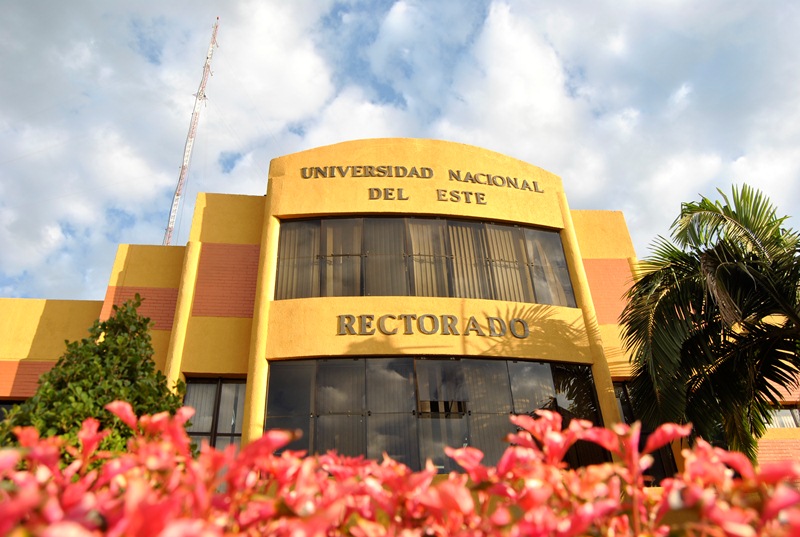 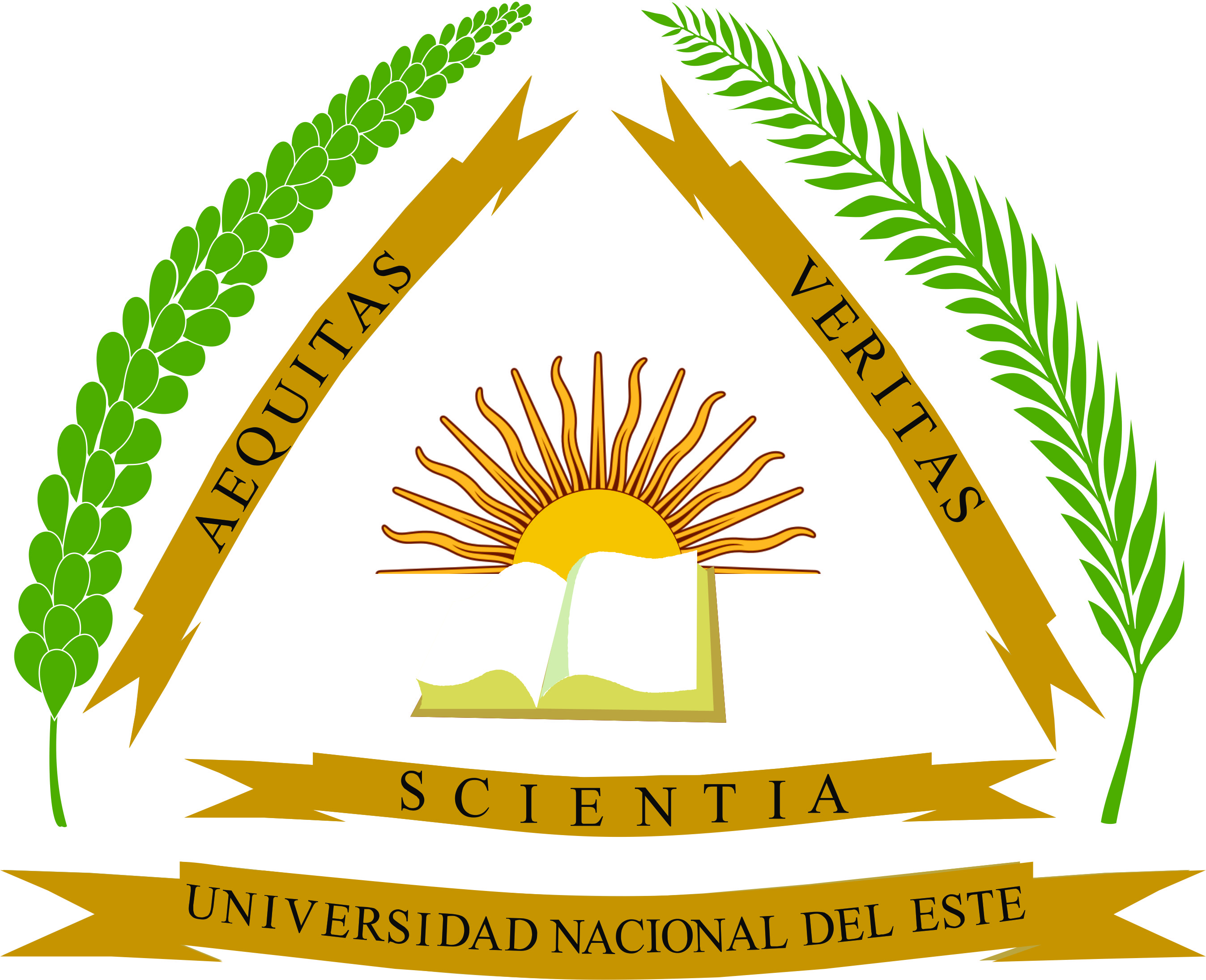 Propuesta al Congreso
IMPACTO DEL RECORTE
 PRESUPUESTARIO 2009-2020
 PLAN FINANCIERO
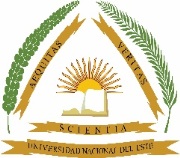 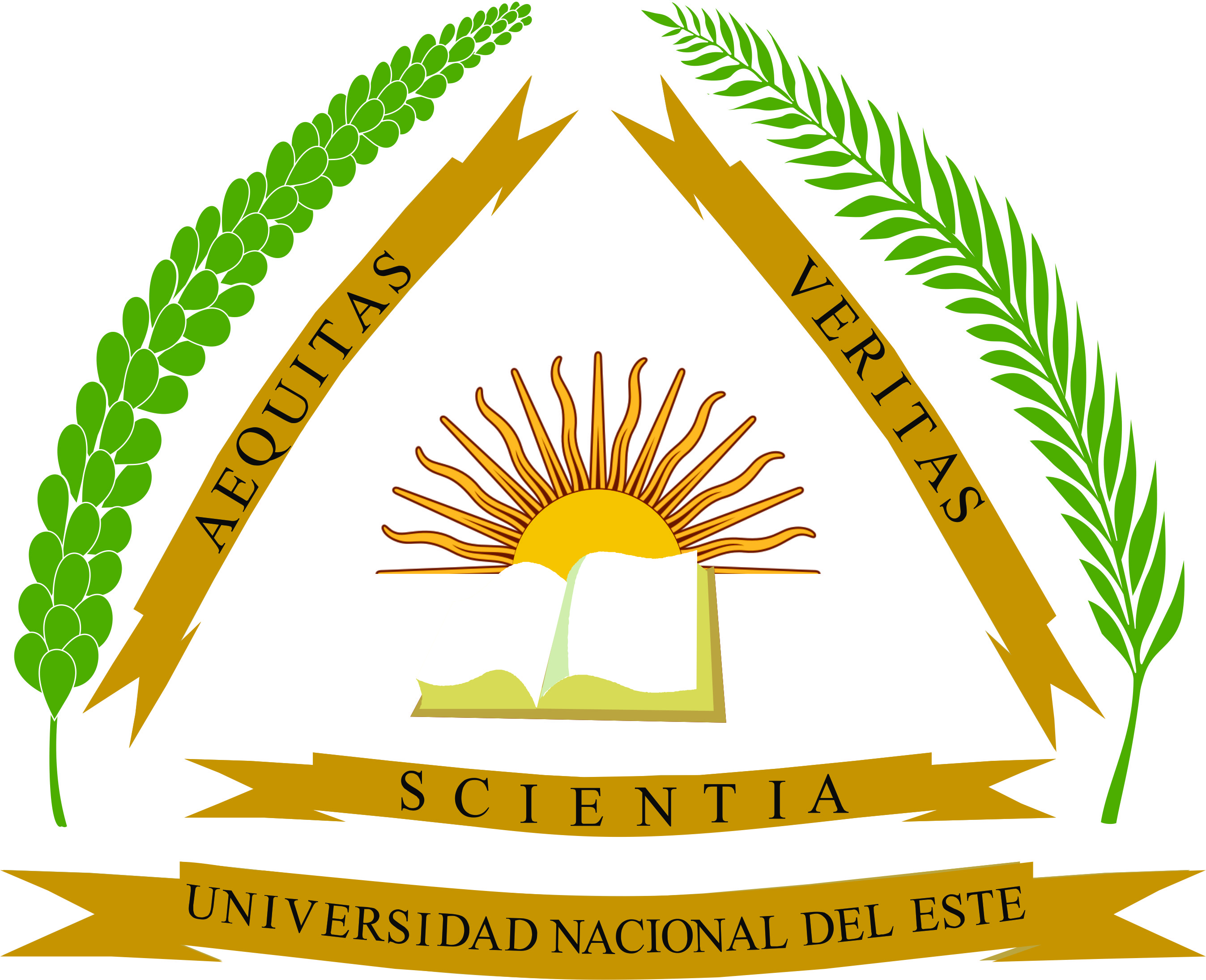 Porcentaje de Ejecución Presupuestaria
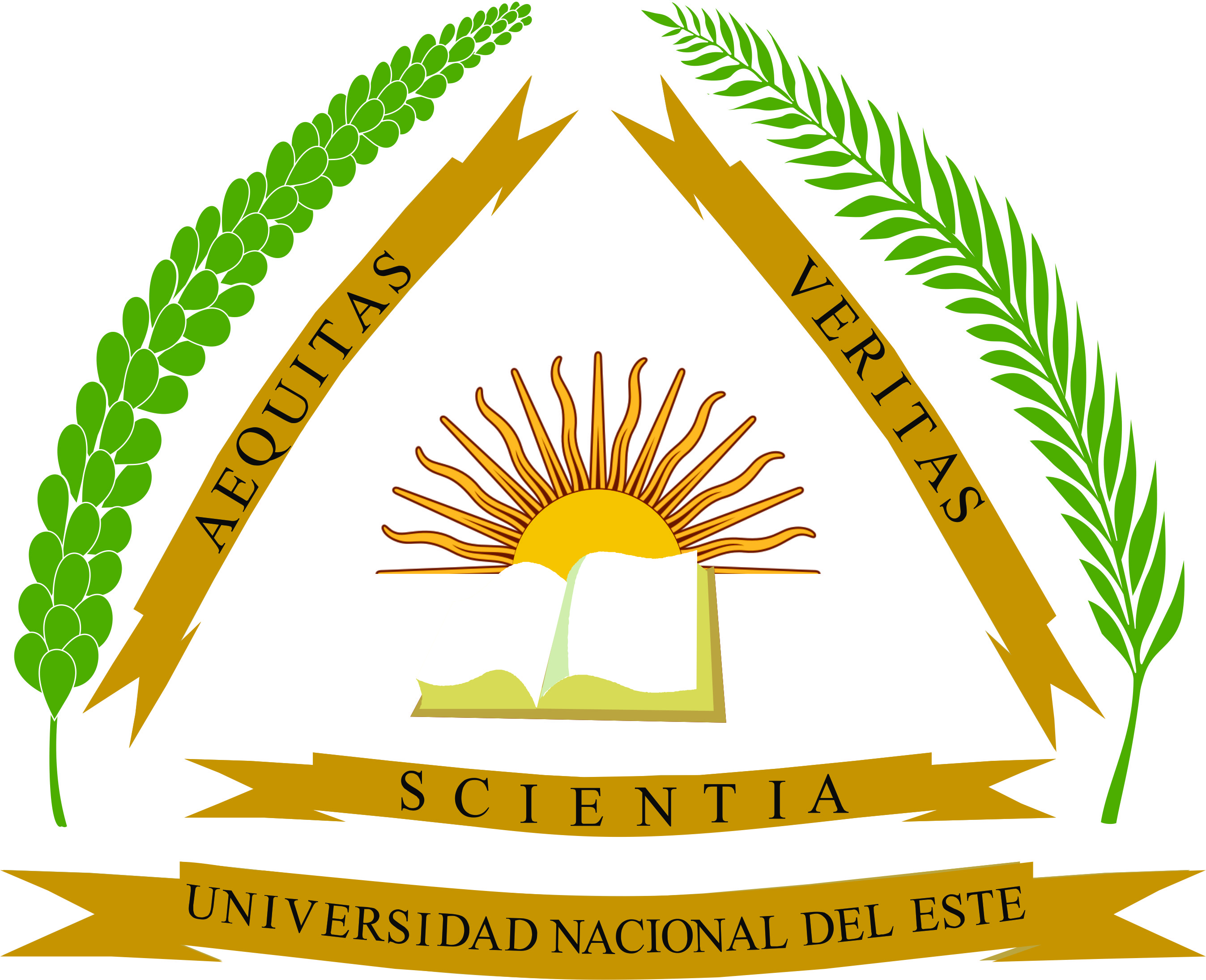 RESTITUCIÓN
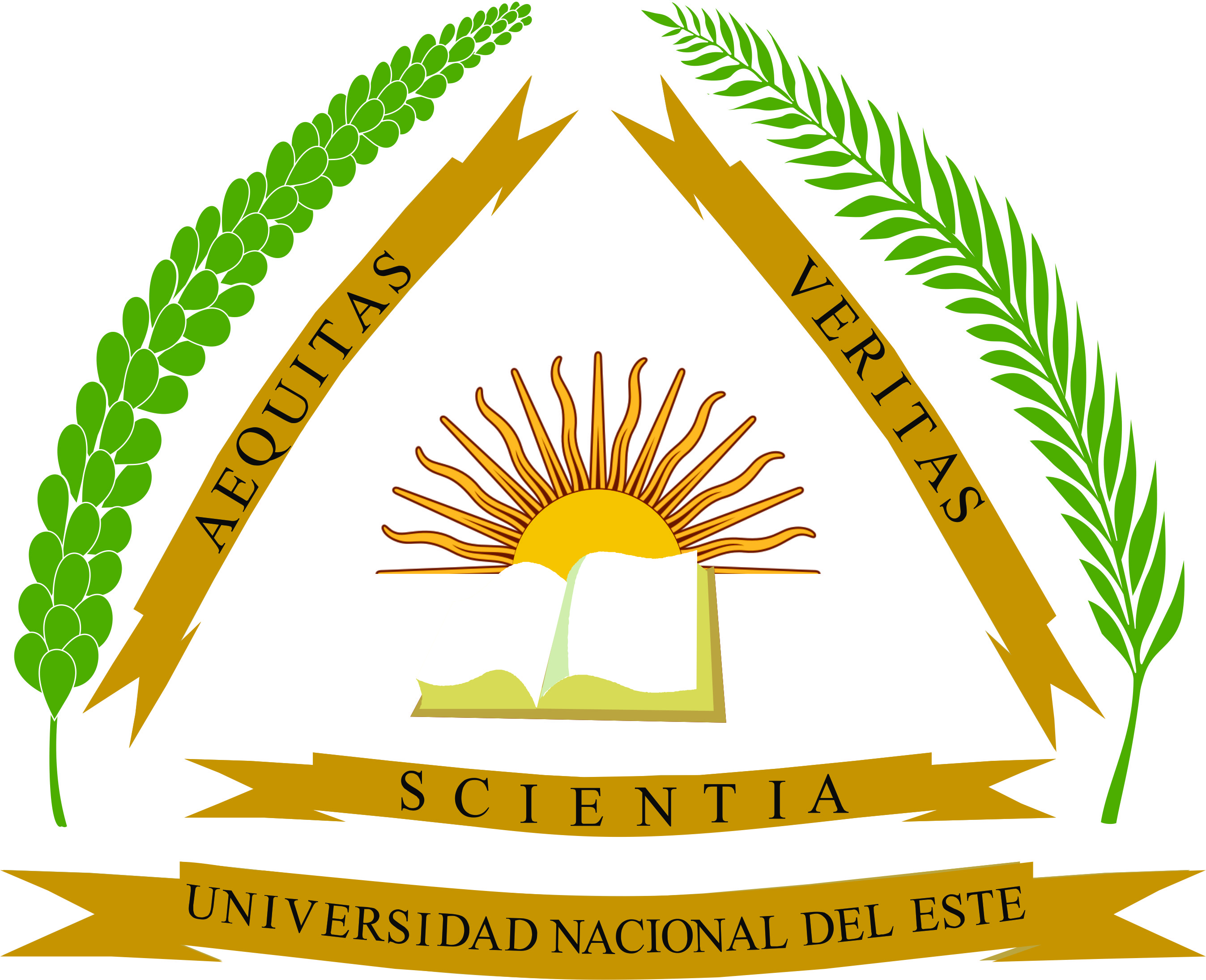 ESCALAFON DOCENTE
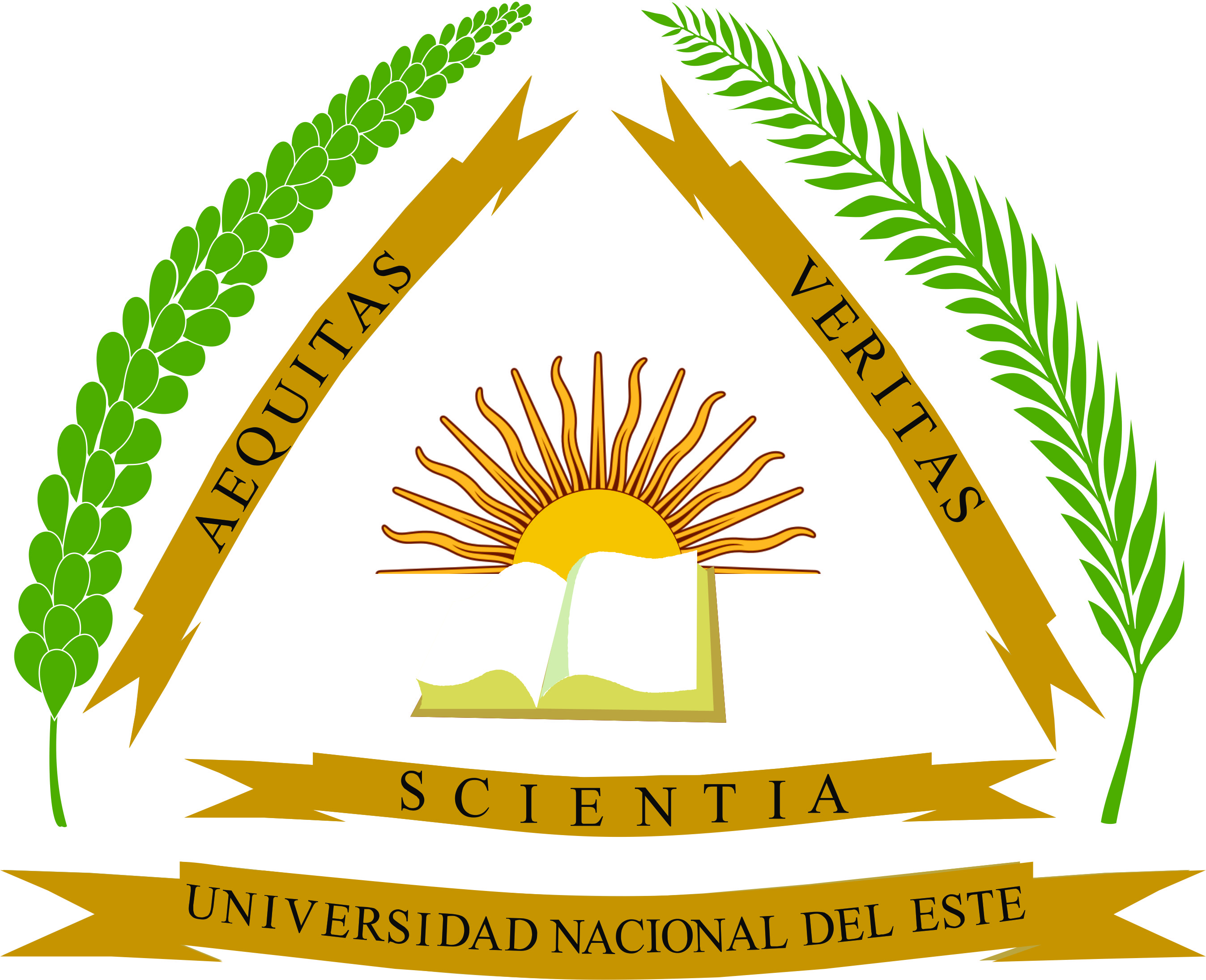 CRECIMIENTO VEGETATIVO
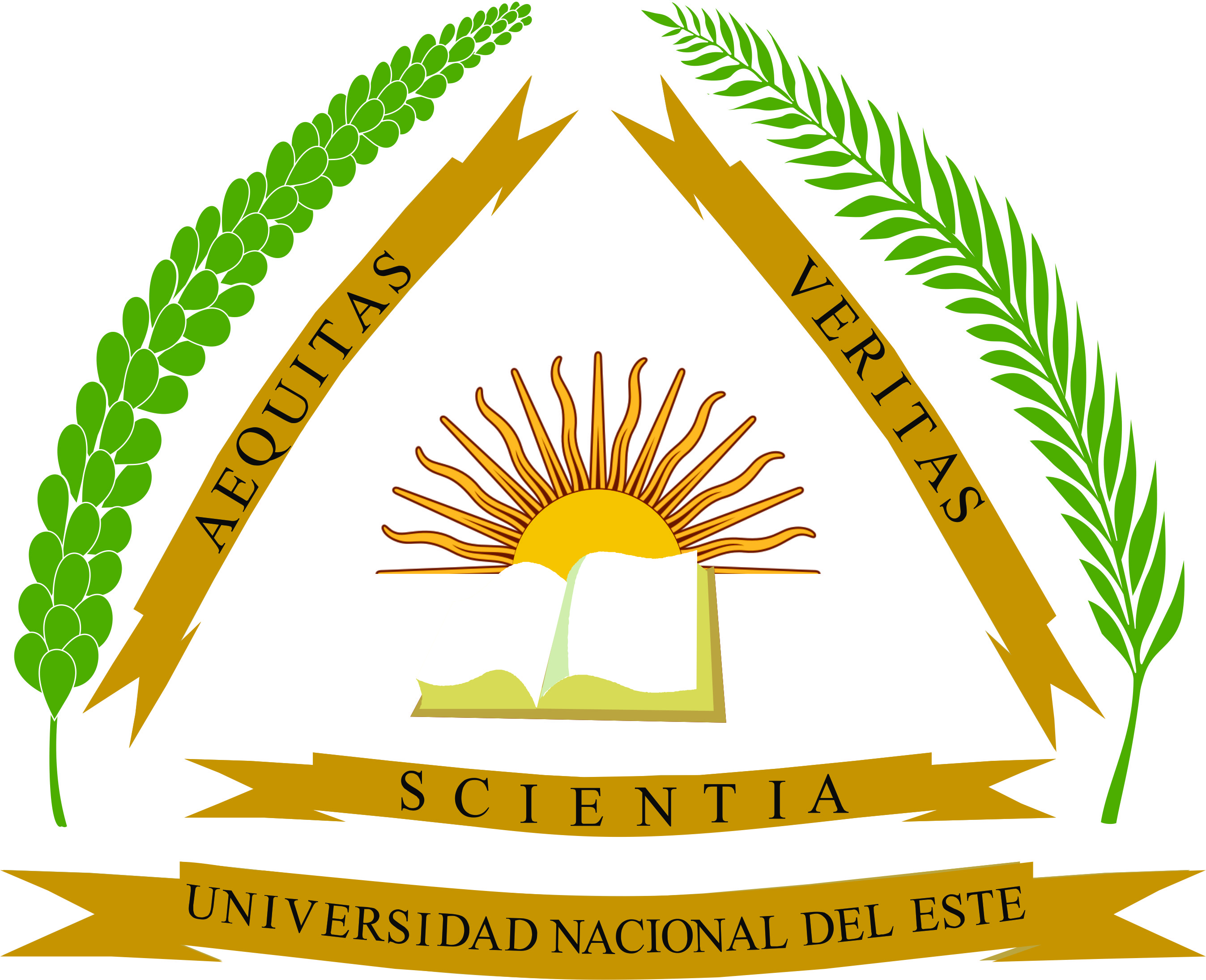 DOCENTES (ENCARGADOS Y AUXILIARES)
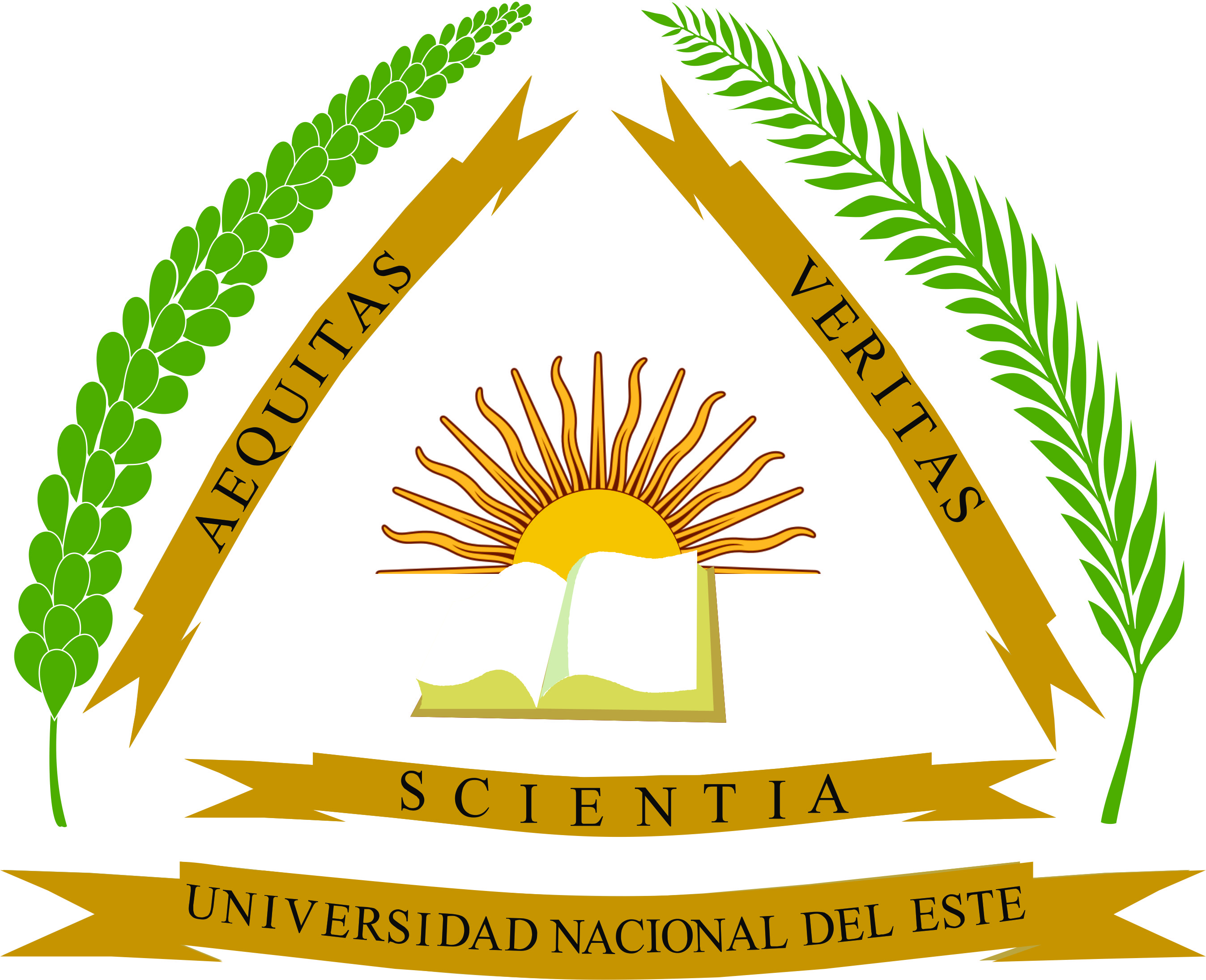 ADMINISTRATIVO
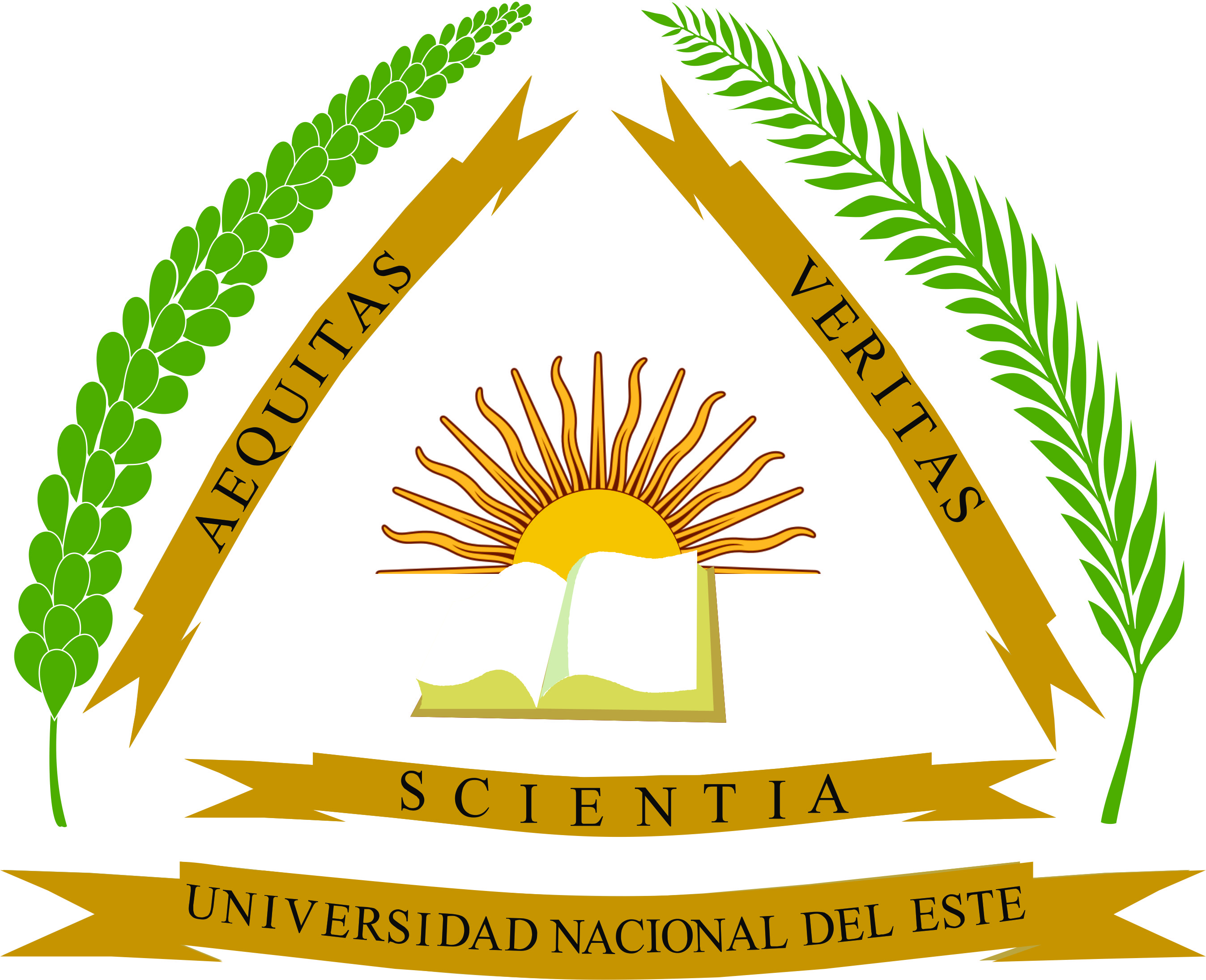 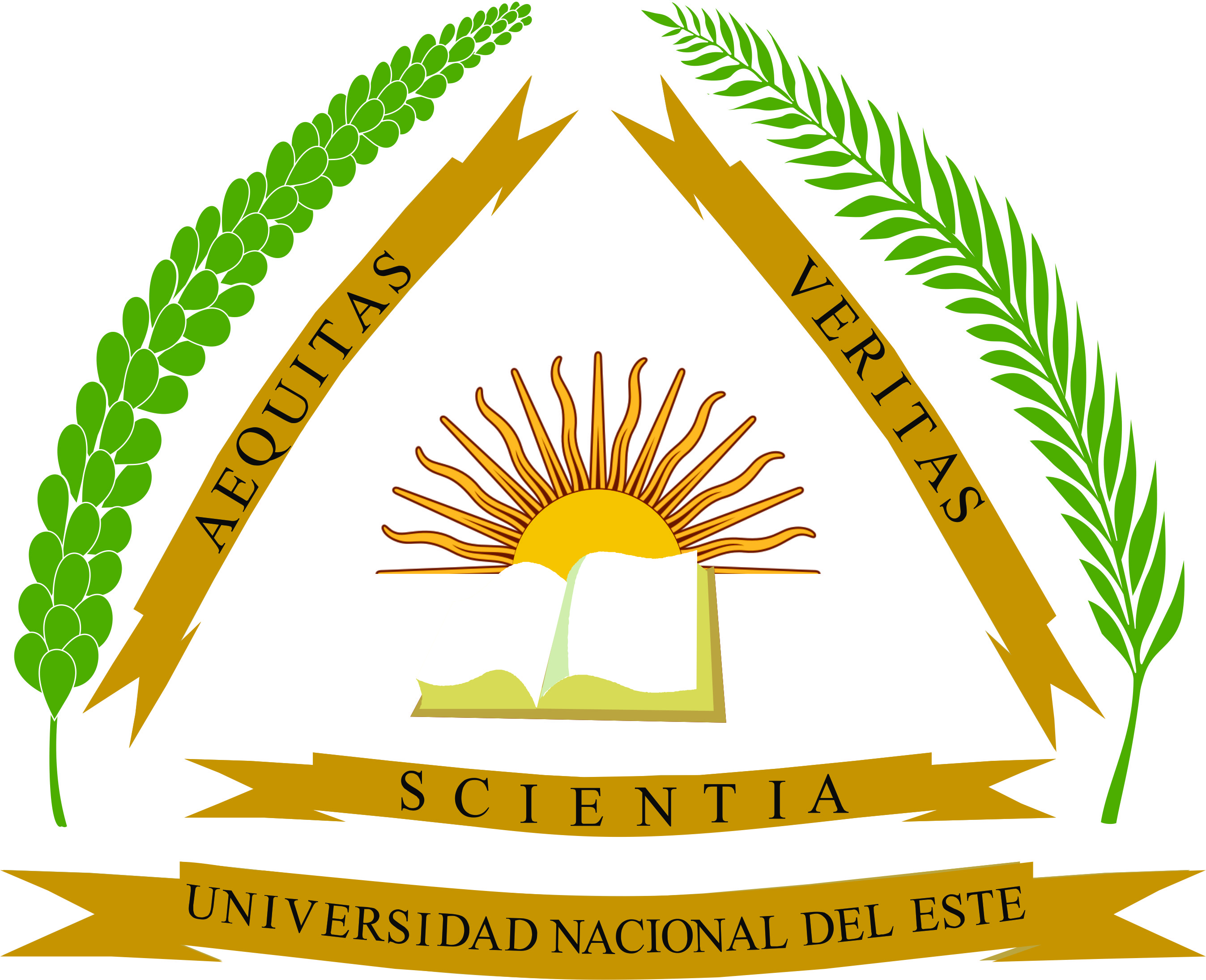 ESCENARIO NECESARIO 2020
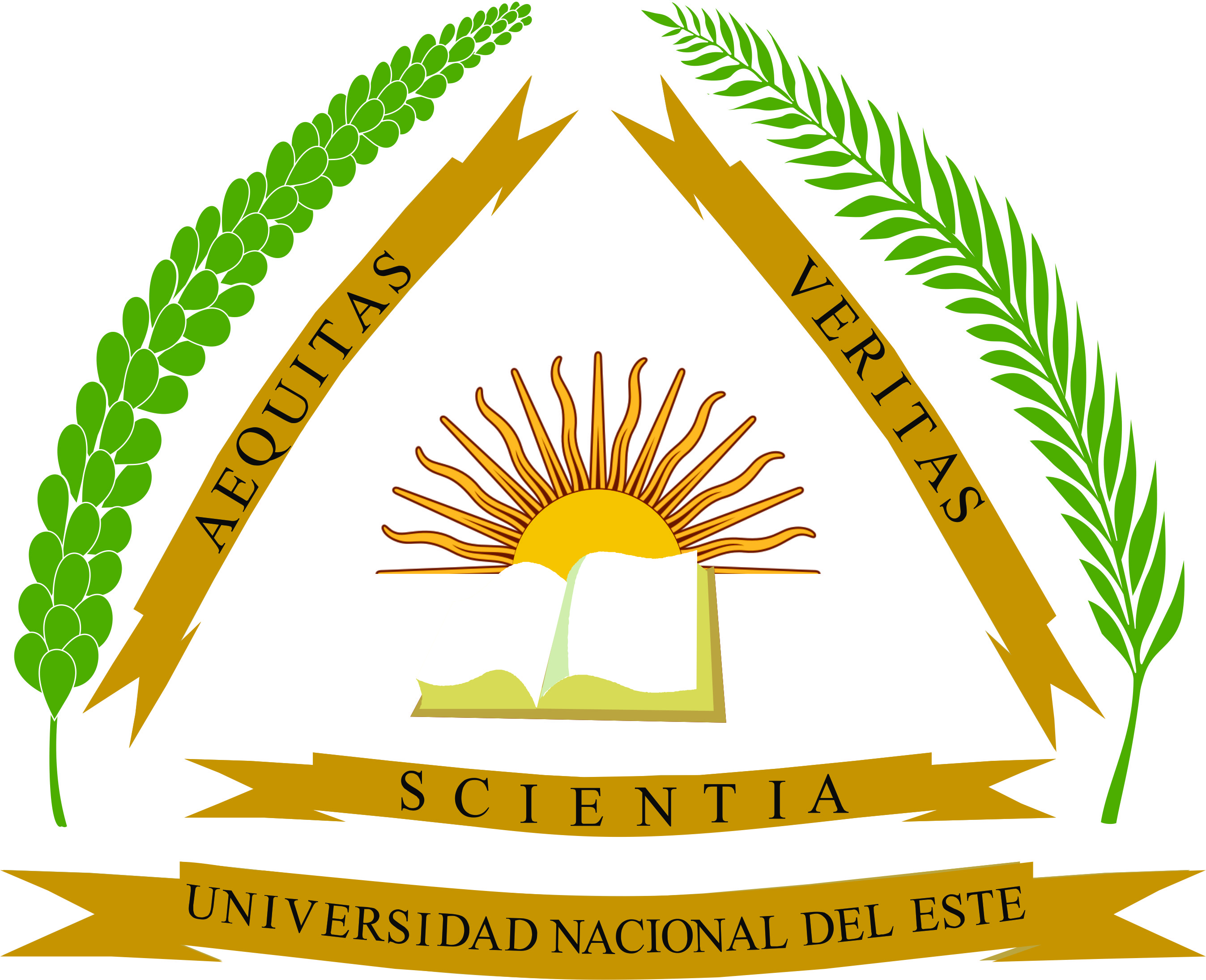 TOPE
 ARANCELARIO
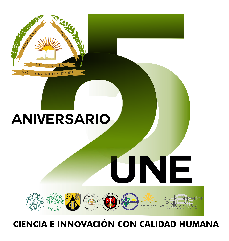 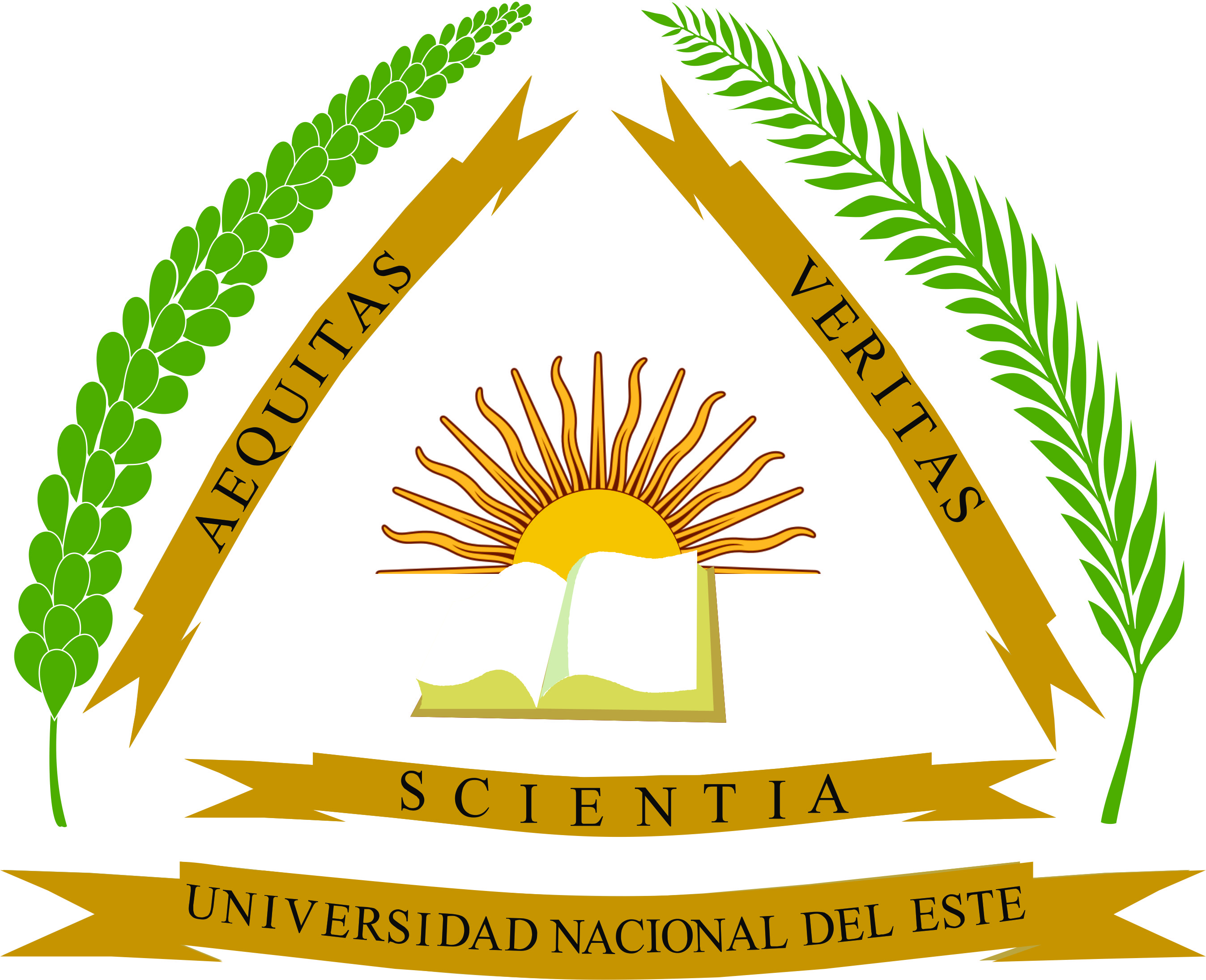 RECURSOS INSTITUCIONALES
RECTORADO/ESCUELAS

                                    SIN RECAUDAR 







-2.747.763.900
2016
2017
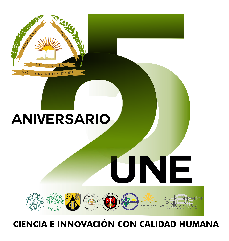 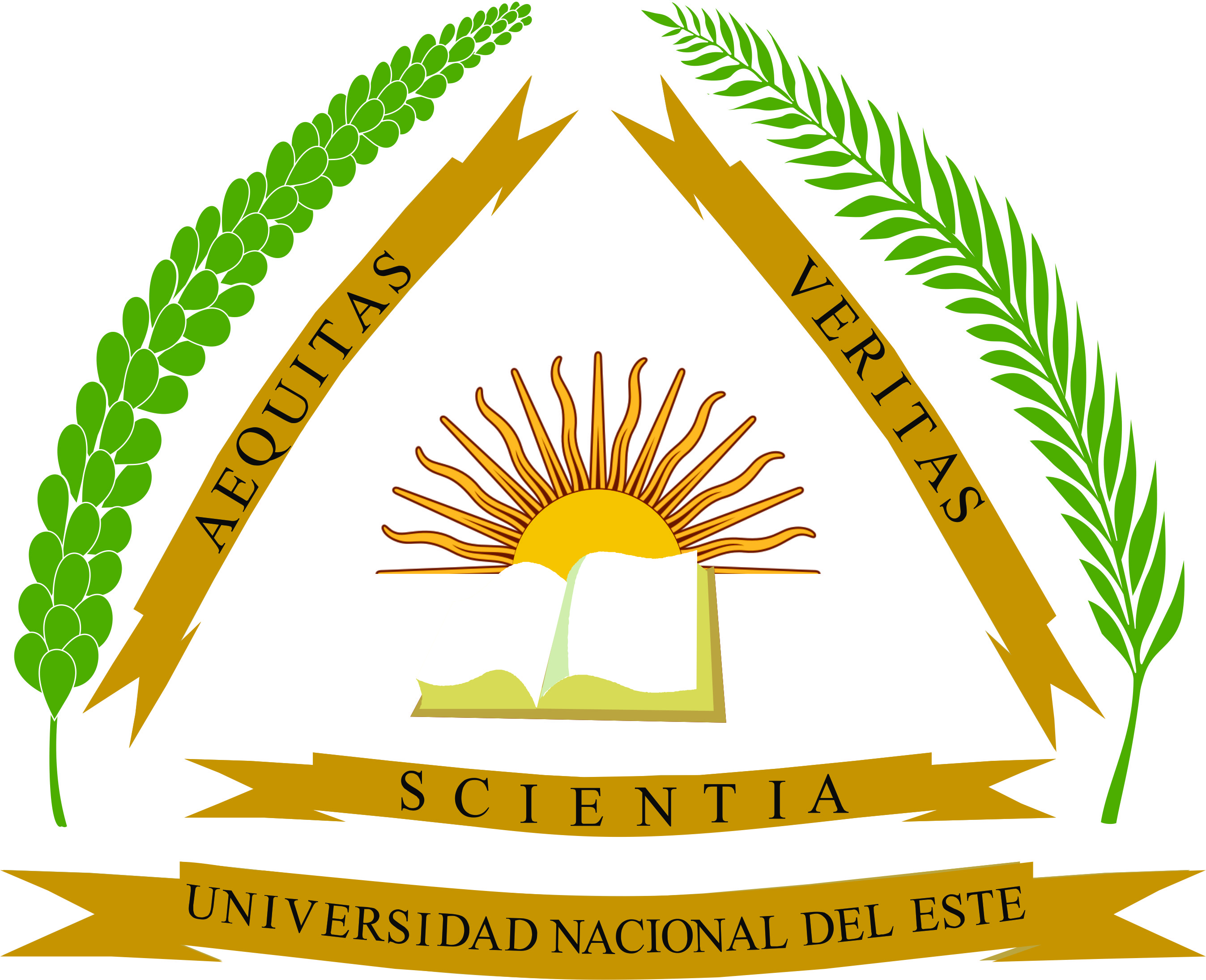 RECURSOS INSTITUCIONALES
RECTORADO/ESCUELAS

                                    SIN RECAUDAR 






               
                		-351.869.300
2019
2018
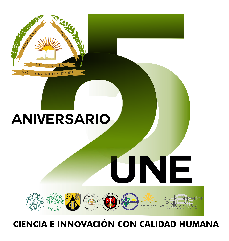 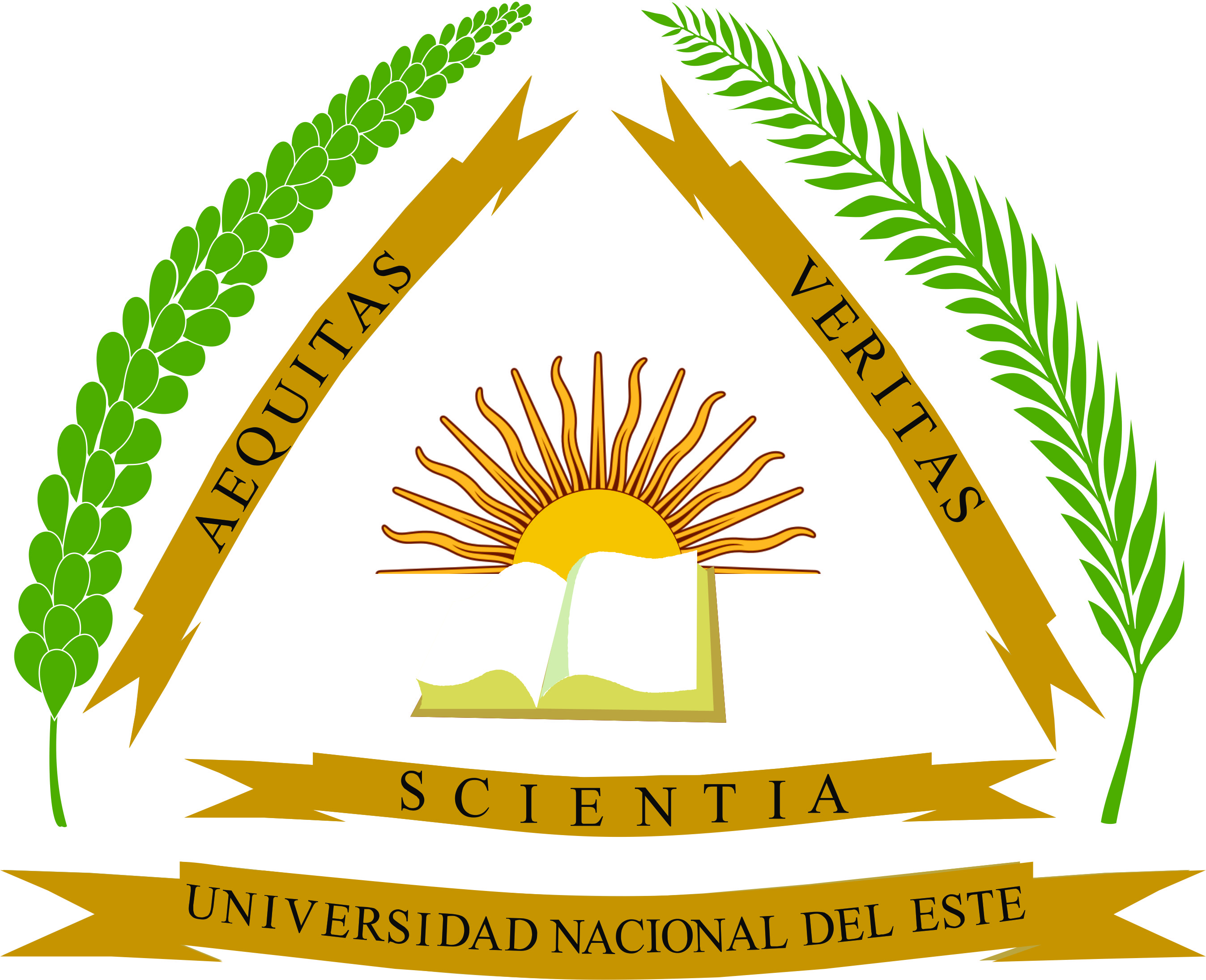 Investigaciones
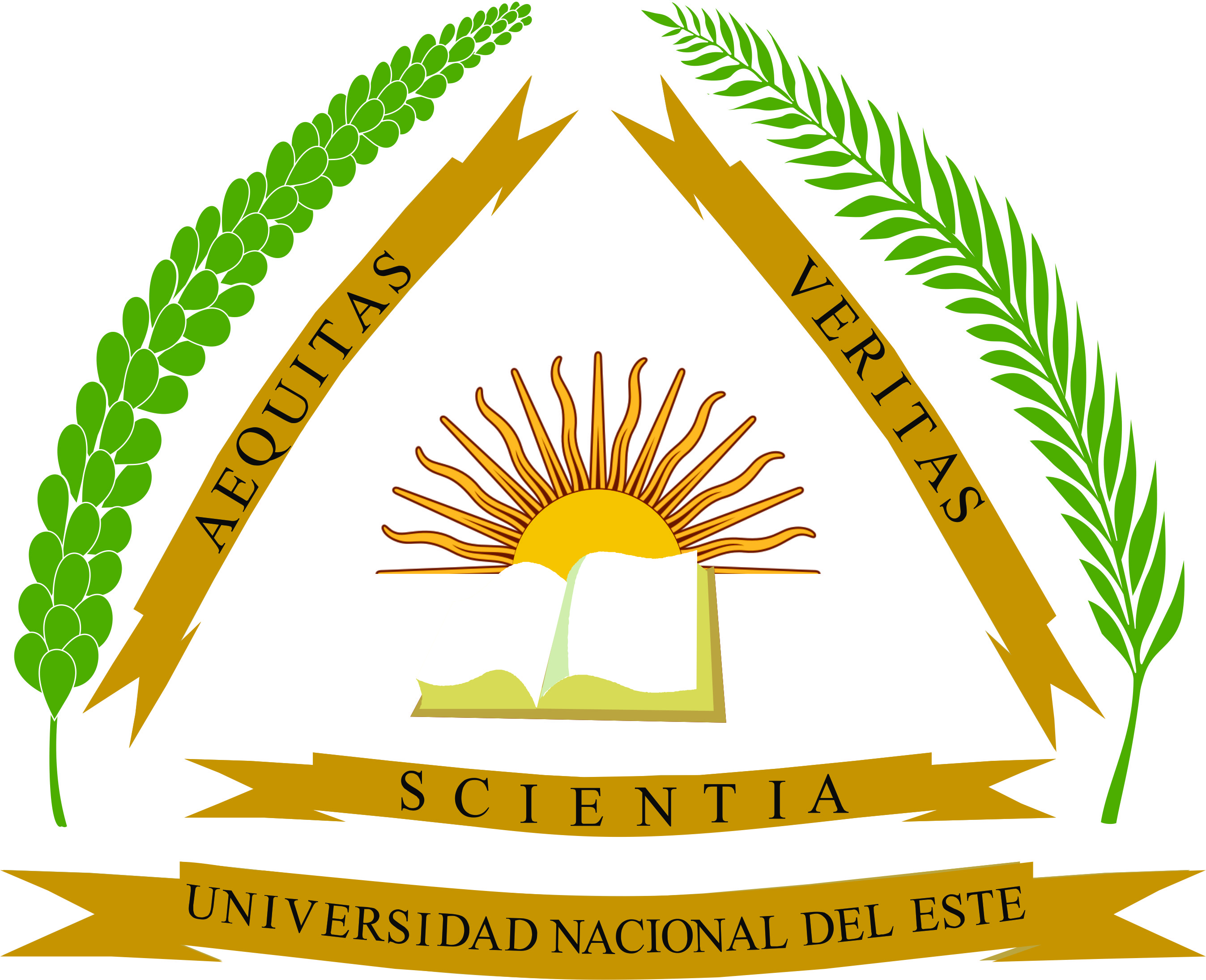 PROYECTOS DE INVESTIGACIÓN
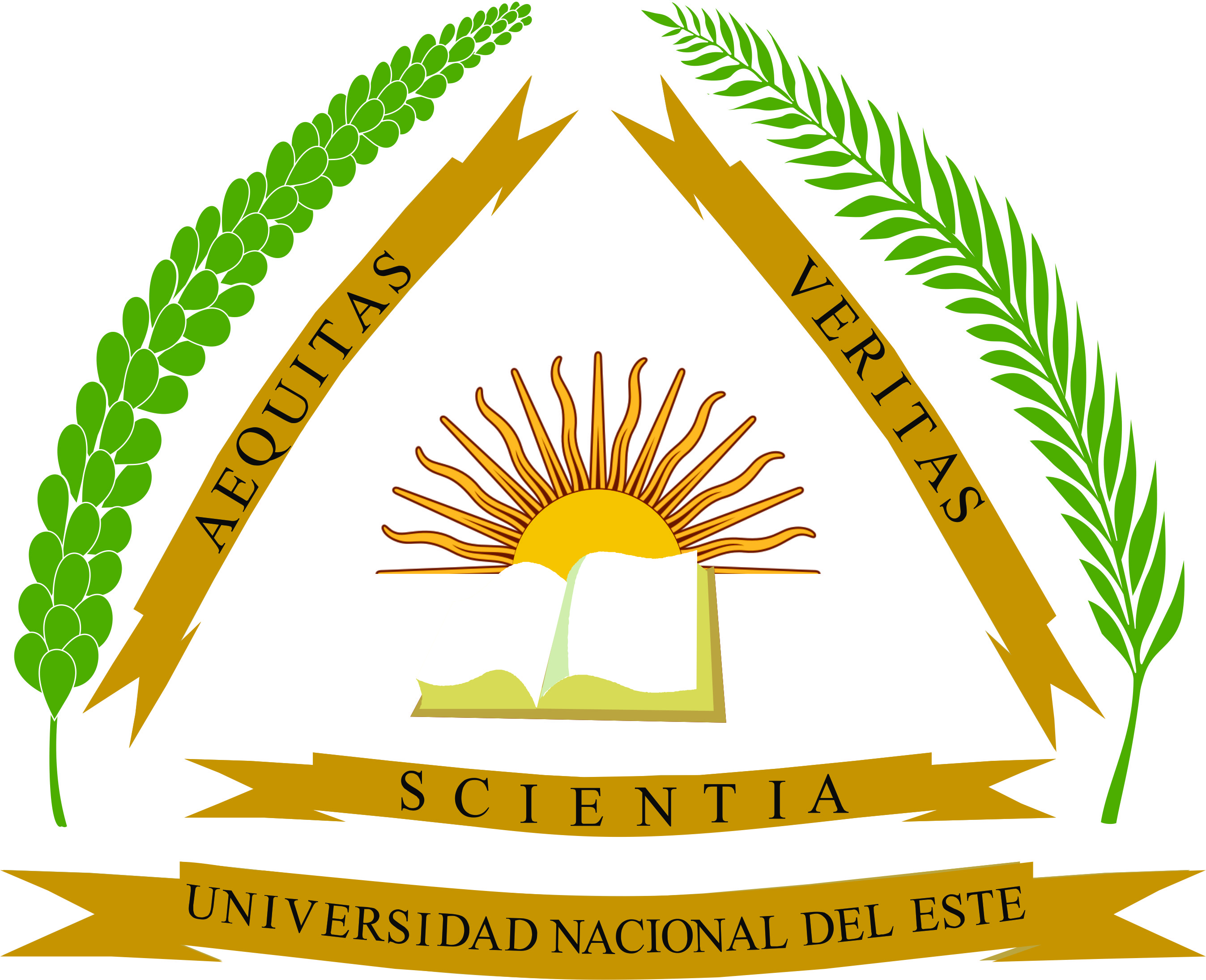 Extensión
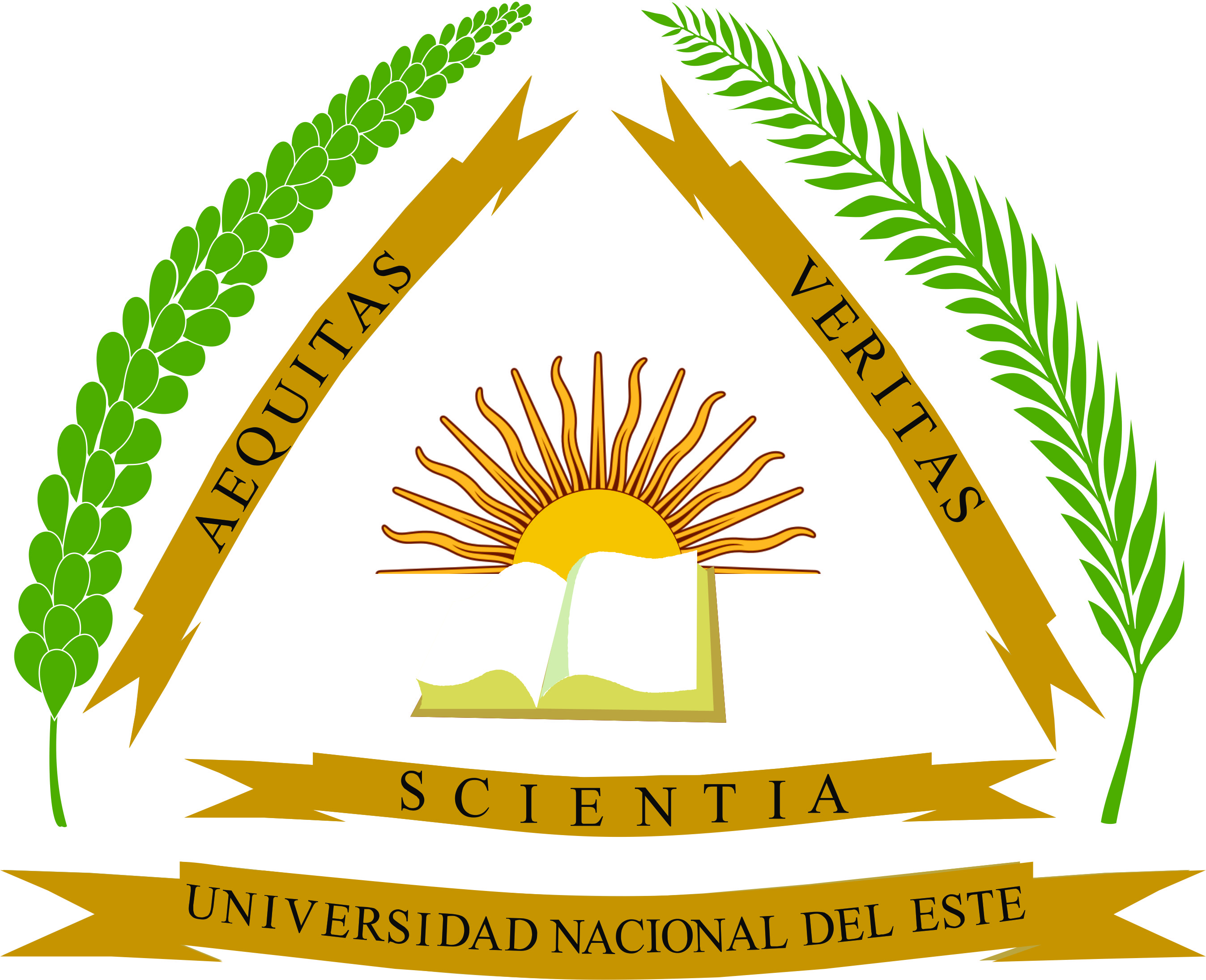 PROYECTOS DE EXTENSIÓN
LABORATORIOS
Laboratorio - Facultad Politécnica
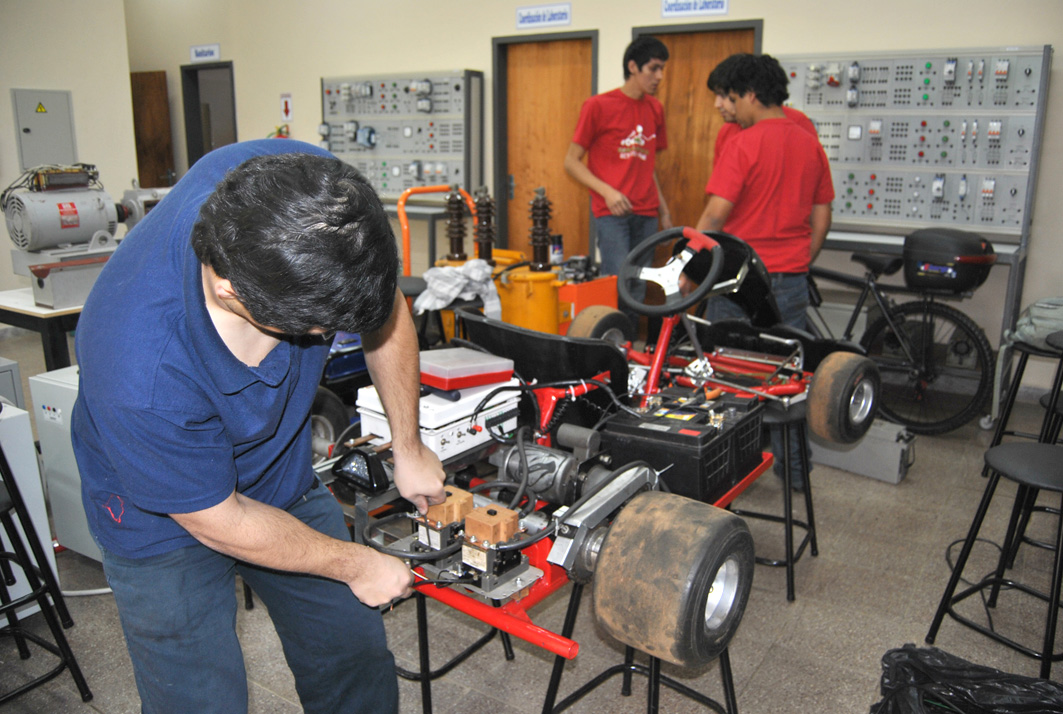 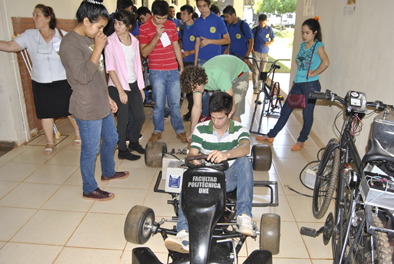 Laboratorio – Facultad de Ing. Agronómica
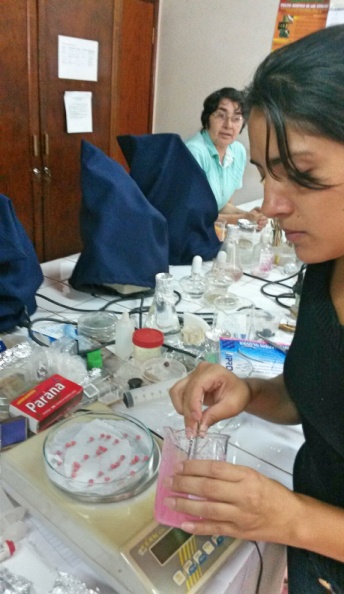 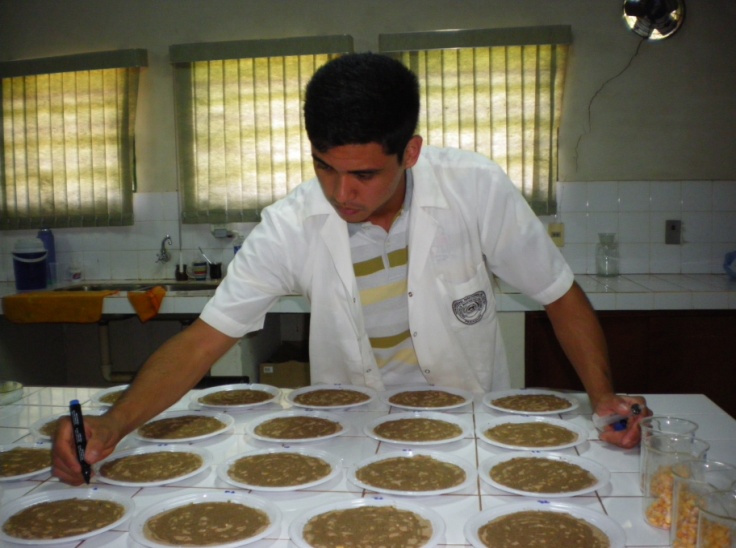 Laboratorio – Facultad de Ciencias de la Salud
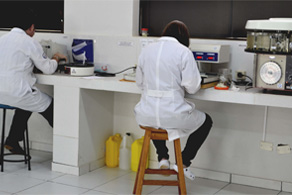 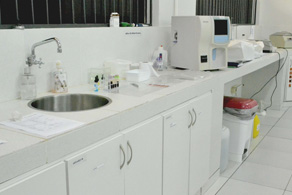 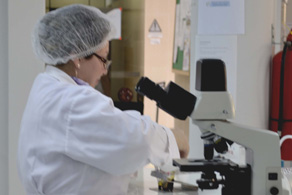 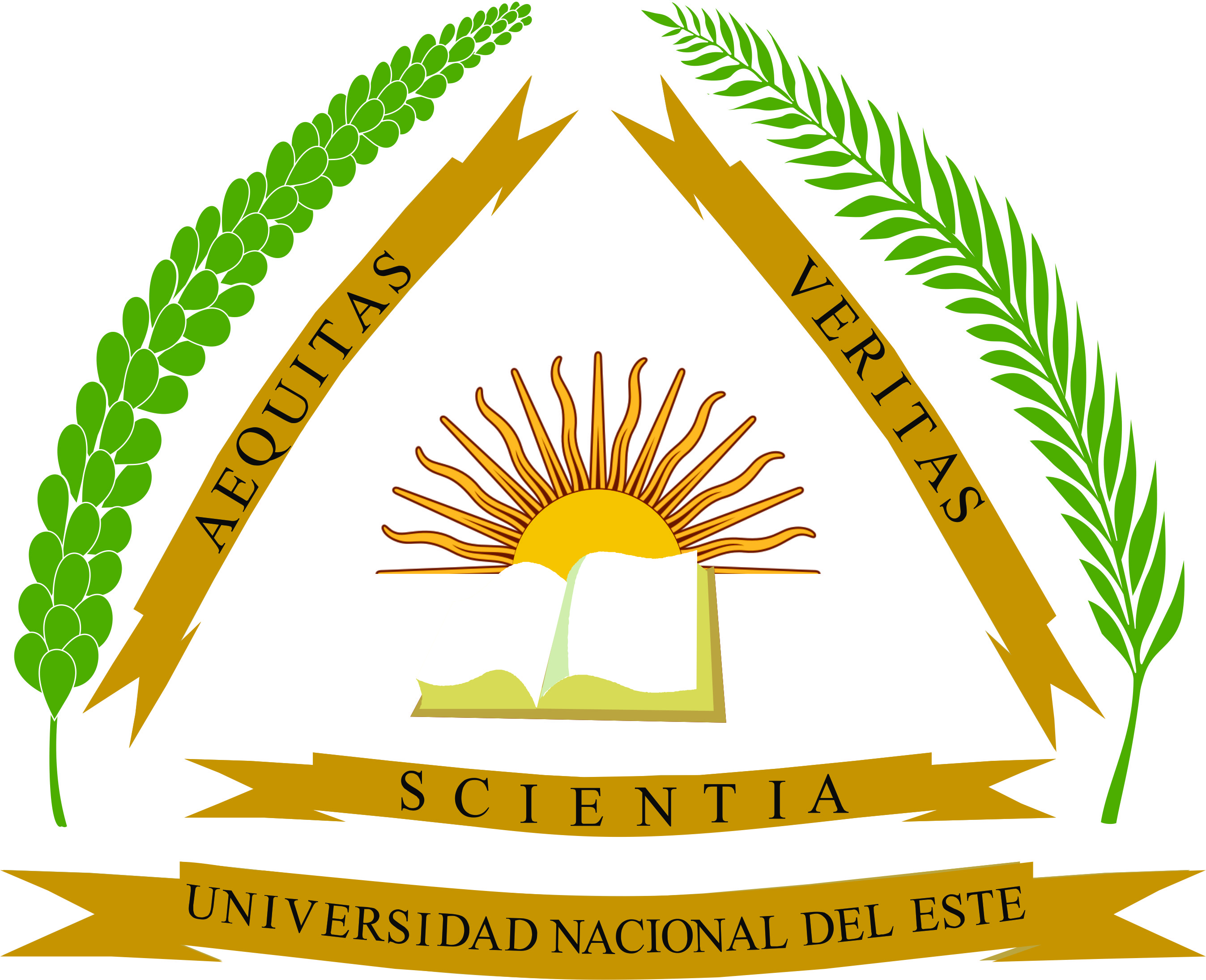 Plan 
de Austeridad
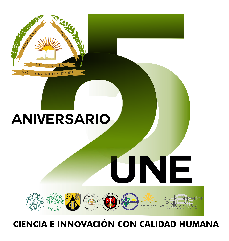 Uso eficiente de combustible
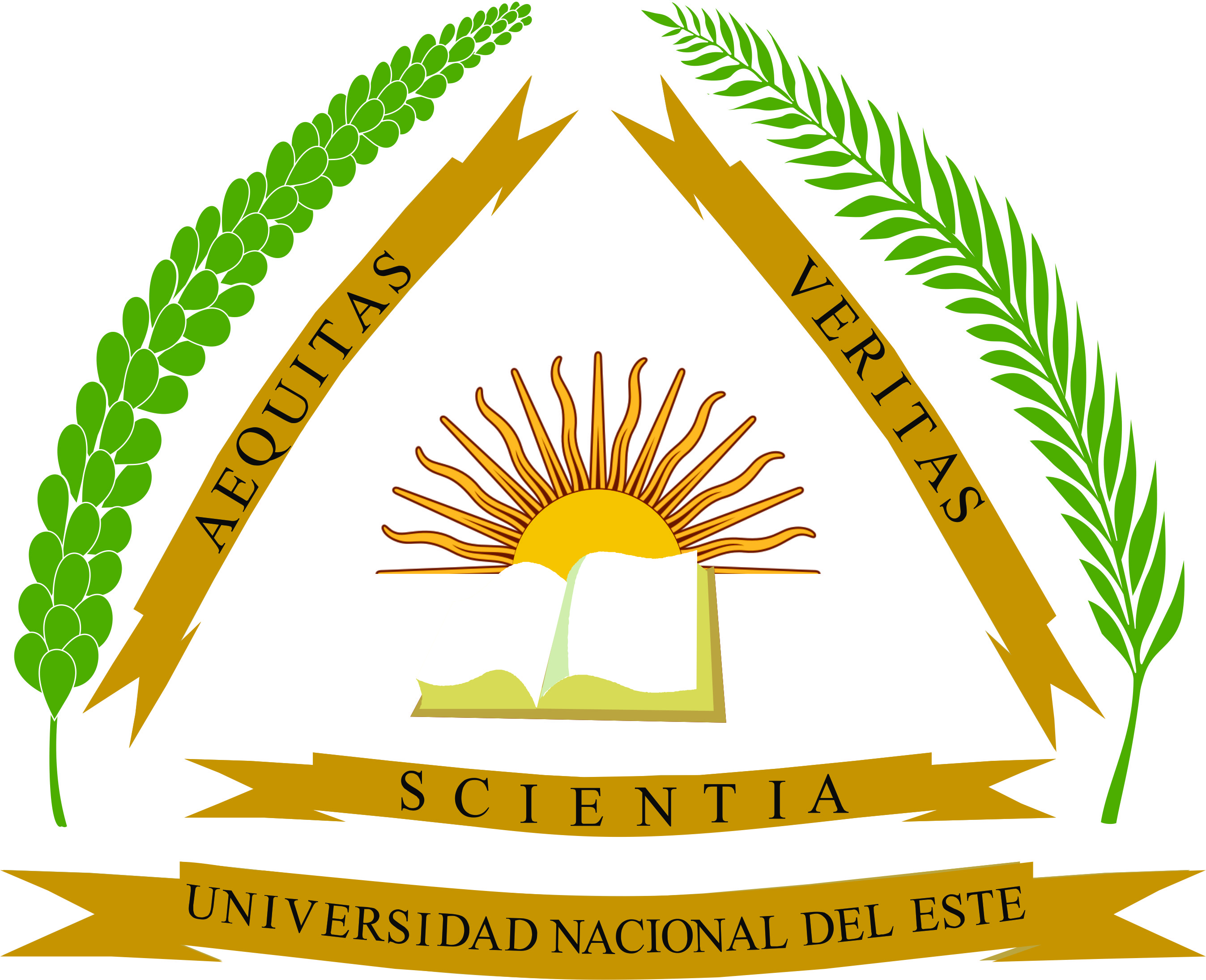 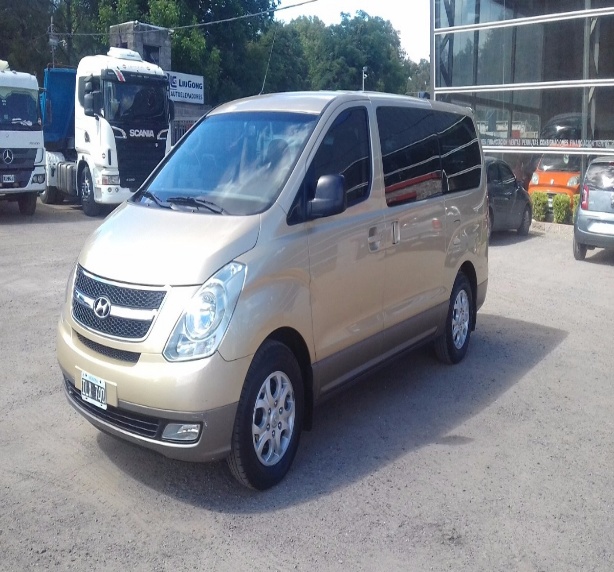 En atención a un presupuesto insuficiente se ha programado con anticipación los compromisos de la UNE, llevando a cabo gestiones de austeridad, iniciando así en el Periodo 2015 saldos en Combustibles y Lubricantes que permitieron desarrollar actividades . 

	Lo expuesto, ha permitido equilibrar el Presupuesto en la Fuente de Financiamiento 30 “Recursos Institucionales”.
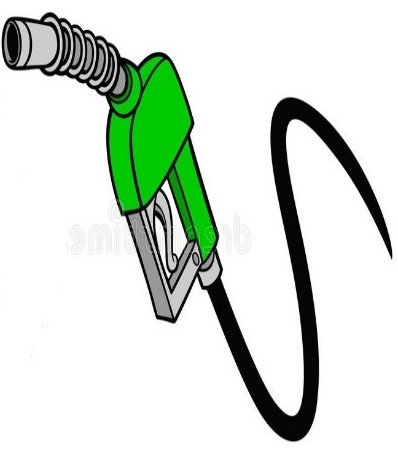 Ahorro en gasto de combustible por cada vehículo
95%
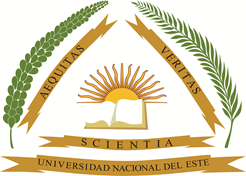 Muchas Gracias…